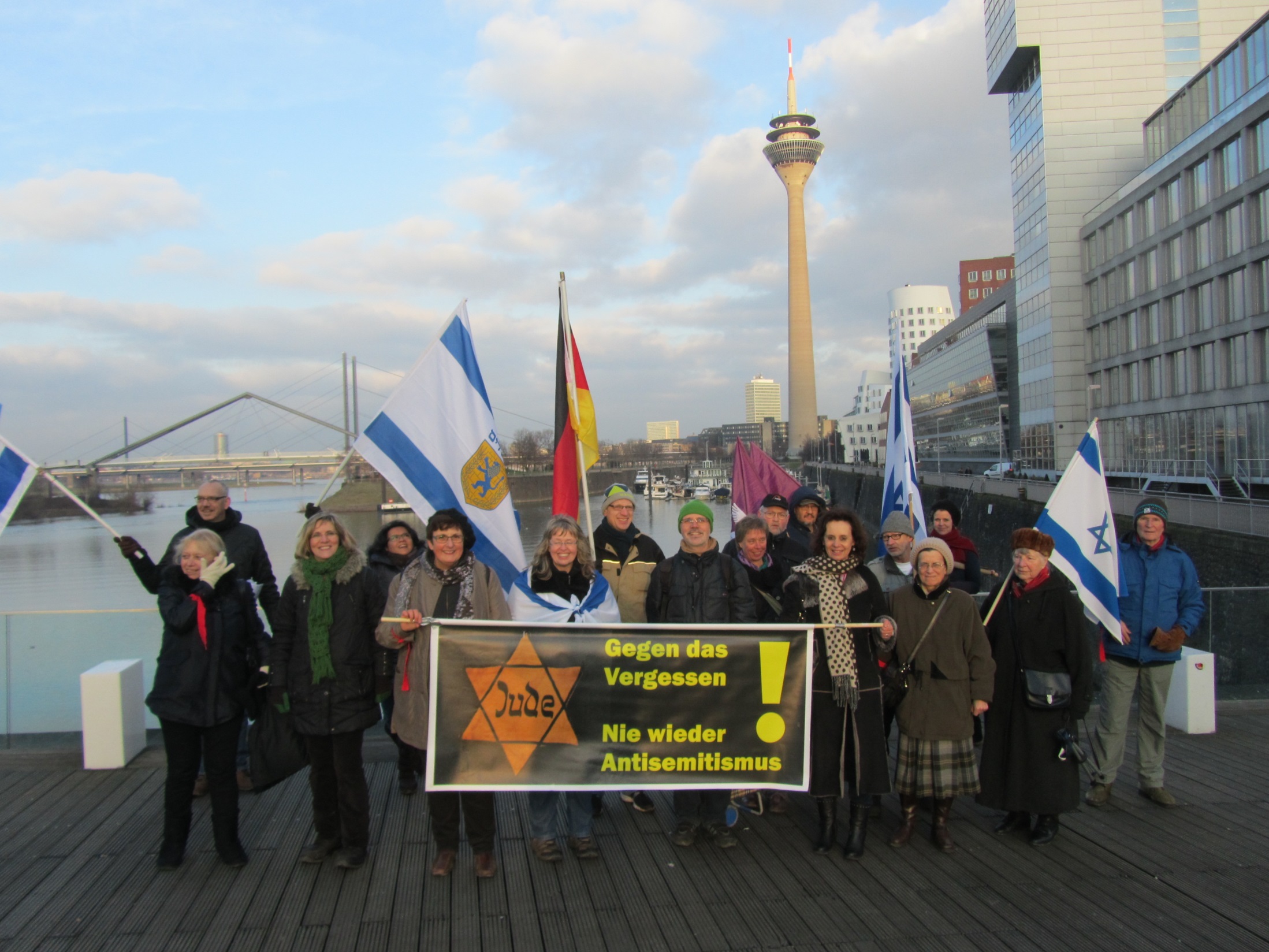 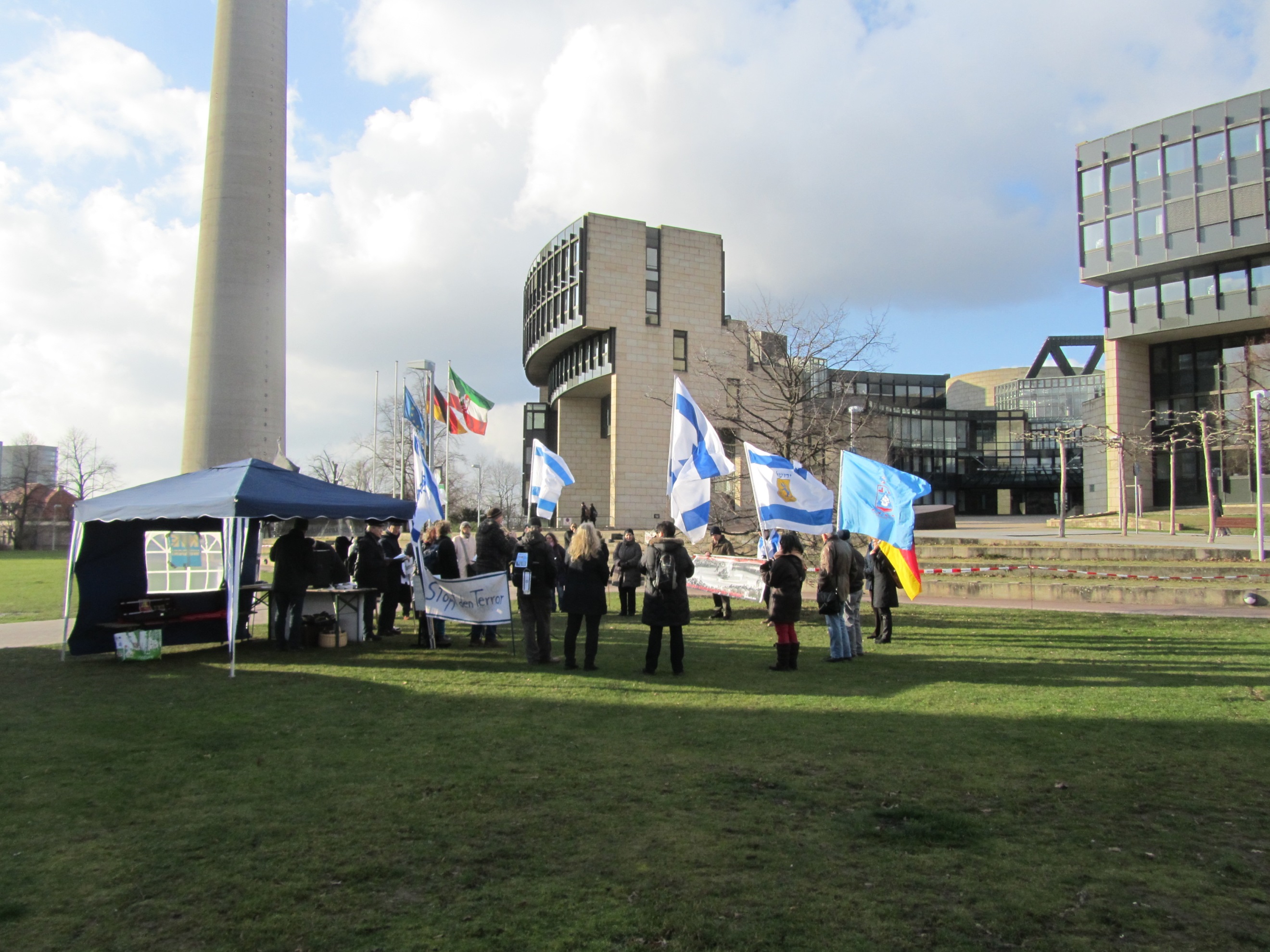 Mahn- und Gebetswache täglich 15 Uhr am Landtag